Submission of ADT’s and Double Counting
Introductions
CCC Chancellor’s Office

Kevin Olson, Academic Affairs, Retired Annuitant
Bob Quinn Academic Affairs, Specialist
ASCCC Curriculum Committee 

Elizabeth Ramirez, Counselor/Articulation Officer, Rio Hondo College
2
Poll #1
What roles are represented in this audience?
3
Vision for Success / Core Commitments
Focus on students’ goals 
Design and decide with the student in mind
Pair high expectations and high support
Evidence-based decisions
Own student performance
Enable innovation and action 
Cross-system partnership
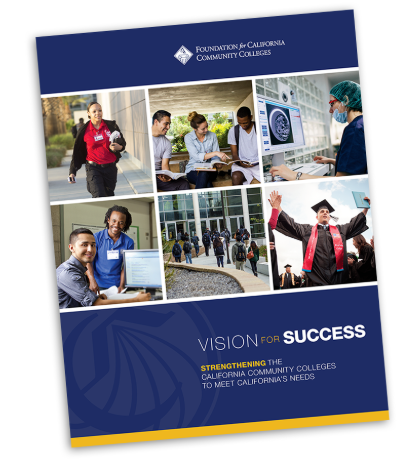 Increase credential obtainment by 20%
Increase transfer by 35% to UC and CSU
Decrease unit obtainment for a degree
Increase employment for CTE students
Reduce and erase equity gaps
Reduce regional gaps
4
Call to Action for Equity
Systemwide review of police and first responder training and curriculum.
Campus leaders host open dialogue and address campus climate. 
Campuses audit classroom climate and create an action plan to create inclusive classrooms and anti-racism curriculum.
District Boards review and update your Equity plans with urgency.
Shorten the time for the full implementation of the DEI Integration Plan
Engage in the Vision Resource Center “Community Colleges for Change.”
5
Getting Started
Preparing to submit an ADT for approval does require many entries from several sources but a methodical process helps save time and hastens approval.  
We at the Chancellor’s Office are always here to help and support the local colleges.
6
Poll #2
What is your confidence level in double counting?
7
Helpful definitions:
Double counting:  How the units can be used to fulfill both major preparation and transfer GE requirements. Program and Course Approval Handbook (PCAH) 7th Edition

TMC:  Transfer Model Curriculum

ADT:  Associate Degree for Transfer (must be obtainable within 60 units)
Double Counting Tips
Practice is the best way to learn double counting.  
Gaining an understanding of the rules that cover double counting helps make it easier and less stressful. 
Multiple methods will achieve the same end results when figuring the double count.   
Today we will show you one method. We are always open to suggestion for easier and better ways!
9
Double Counting “Secrets”
There is a maximum of 3 units available from any one course regardless of the local college’s unit value.
Only if a course is taken can the units toward double count be applied, this is why many ADT’s have variable double count units
Use the reference sheet for double count when there is a unit value question
CSU GE area B has a total unit value of 9 units
CSU GE B3 and IGETC 5C have a unit value of 1 unit 
CSU GE area E for movement courses may only be counted for 1 unit
10
Attachments Transition
Screen share ADT check list
Screen share Double Count chart
11
Some Helpful Hints
Make sure all COR’s are attached
Be sure to be using the most recently approved template
Verify all courses listed on template are attached in COC
Once a COR is attached in COCI to an ADT it will automatically update when changes are made
Confirm all required documents are attached- Narrative, template, CORs, AAM, GECC, BCT.
We use C-ID to verify C-ID approval of a course, so there is no need to attach that information in COCI unless the course has been submitted for 45 or more days and not approved yet
The comments area in COCI is a great place to rely information
12
Be sure that course information is updated in C-ID (title, units, etc.); substantive vs. non-substantive revisions
Keep track of when you’ve submitted courses for C-ID and use a screenshot to show proof of submission beyond 45 days.
Templates on C-ID website vs. Chancellor’s Office website
Chancellor’s Office approval vs. how you can award the degree (considerations for when your ADT has been approved with only IGETC or IGETC/CSU GE for STEM) 
When in doubt, pick up the phone!
A few more tips and considerations:
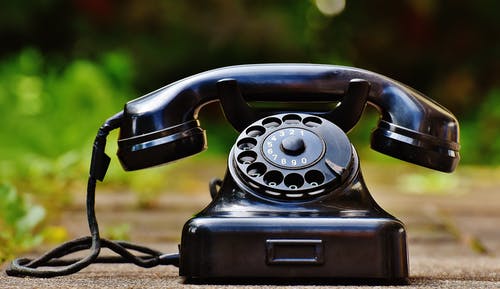 13
Curriculum Team by Region
14
We are here to support you
Noncredit – Chantee Guiney (cguiney@cccco.edu); Neil Kelly (nkelly@cccco.edu) 
ADT Submits – Kevin Olson (kolson@cccco.edu); Njeri Griffin (ngriffin@cccco.edu) 
Financial Aid – Gina Browne (gbrowne@cccco.edu) 
Apportionment - Wrenna Finche (wfinche@cccco.edu)
Course and programs – Njeri Griffin (ngriffin@cccco.edu); David Garcia (dgarcia@cccco.edu) 
Articulation & Transfer – Bob Quinn (bquinn@cccco.edu); Devin Rodriguez (drodriguez@cccco.edu) 
Competency Based Education – Chantee Guiney (cguiney@cccco.edu) 
Credit Prior Learning – Chantee Guiney (cguiney@cccco.edu)
15
Questions & Answers
We encourage you to contact us with any additional questions at:

Kevin Olson (kolson@cccco.edu)
Bob Quinn (bquinn@cccco.edu)
Elizabeth Ramirez (eramirez@riohondo.edu)
16